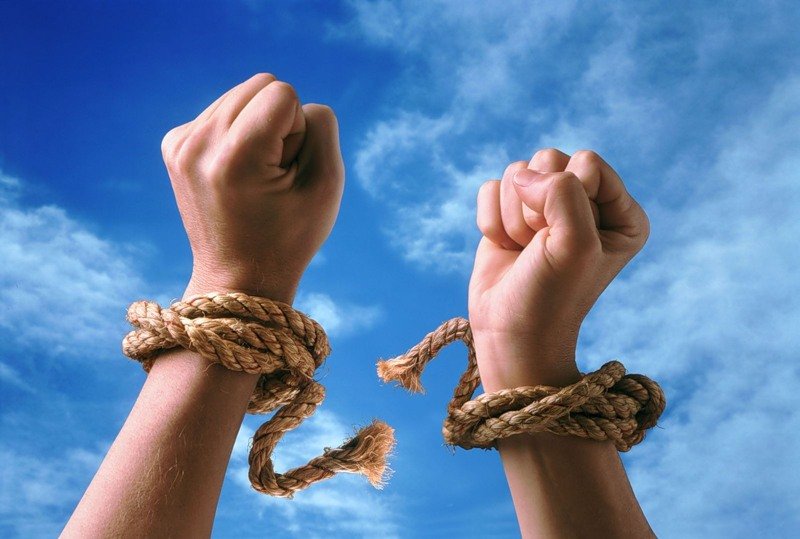 Свобода – это  ответственность
СВОБОДА и ОТВЕСТВЕННОСТЬ
Великие люди о свободе
«Свобода есть право делать всё, что дозволено законами».
Ш. Монтескьё

«Нравственным долгом является сопротивление всякому принуждению и безнравственному поступку» .
Ф. Энгельс
«Для того, кто сам не свободен, не свободны и другие».
Г.Гегель
«Моя свобода заканчивается там где начинается свобода другого»
И.Кант
Мнение людей
Зачем подчиняться правилам, которые придуманы другими? Многие правила, нормы несовершенны. Не лучше ли просто не обращать на них внимания?
Свобода = вседозволенность?
Что такое свобода?
Свобода - это возможность человека жить и распоряжаться 
своей жизнью так, как он хочет, а не так как ему приказывают.
Что означает слово свобода?
Свобо́да — идея, отражающая такое отношение субъекта к своим действиям, при котором он является их определяющей причиной и они непосредственно не обусловлены природными, социальными, межличностно-коммуникативными и индивидуально-родовыми факторами Существует множество различных определений свободы.
В этике понимание свободы связано с наличием свободы воли человека.
В философии: Свобо́да — возможность проявления субъектом своей воли на основе осознания законов развития природы и общества.
В праве свобода — это закреплённая в конституции или ином законодательном акте возможность определённого поведения человека (например, свобода слова, свобода вероисповедания и т. д.).
Признаки свободы
независимость в мыслях и суждениях, возможность их высказывать;
самостоятельность в действиях и решениях, это способность предвидеть их последствия и выбирать ту или иную линию поведения; 
опора на собственные силы, а не иждивенчество, не существование за счёт других людей; 
ответственность, иными словами, готовность отвечать за свои решения, дела, образ жизни перед собой и другими людьми.
Абсолютной свободы, если понимать её как отсутствие каких-либо ограничений, как вседозволенность, не существует. 
Свобода каждого человека имеет границы.
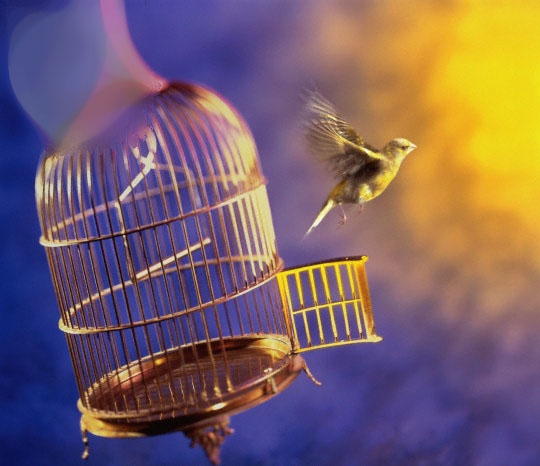 Выводы:
Свобода – это необходимое условие существования и развития человека, обеспечивающее ему возможность самореализации.
Свобода – это способность человека к активной деятельности в соответствии с собственными намерениями, желаниями и интересами, в ходе которой он добивается поставленных целей.
Понятие «Свобода» очень объемное и у него много разных граней.
Свободой надо правильно пользоваться, с ней надо уметь жить, а это возможно лишь при условии её понимания.
Непременный признак свободы – ответственность. 
	Если вы ответственны, то вы получаете свободу действовать. А если вы свободны в чем-то (действуете в каком-то направлении), то автоматически берете за это ответственность. Т.е. как ни крути, но от ответственности убежать не получится: если вы не берете ответственность №1 за свои действия, но действуете, то вас ожидает встреча с ответственностью №2.
Ответственность = свобода
Свобода = ответственность
	Вопрос в том, что человек делает: бежит от ответственности или расширяет свои рамки ответственности. Бегущие от ответственности люди хоронят свою свободу, расширяющие ответственность обретают ее.
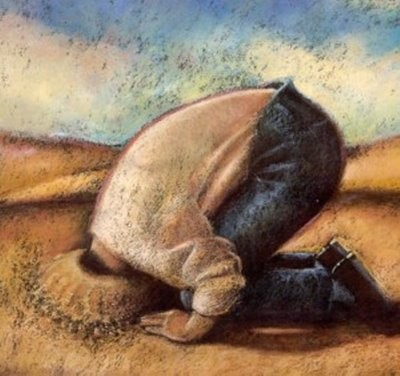 Свобода и ответственность
Всеобщая декларация прав человека (принята ООН в 1948 г.) прямо говорит о том, что, осуществляя свои права и свободы, человек не должен нарушать права и свободы других, нормы морали и общественного порядка.
Ответственность – это возлагаемое на кого-либо или взятое кем-либо обязательство (обязанность, долг) отчитываться в своих действиях и принять на себя вину за возможные их последствия.
Виды ответственности:
Перед государством (налагается когда нарушаются не только нравственные, но и правовые нормы).
Перед другими людьми (зачастую люди прощают оступившегося человека, помня о том, что каждый в этой жизни совершает ошибки.
Перед собой (муки совести). (чувство долга)
Осуществляя свободный выбор, человек должен понимать, что любые последствия - как позитивные, так и негативные – это результат его деятельности, и никто, кроме него, не несет за них ответственность.